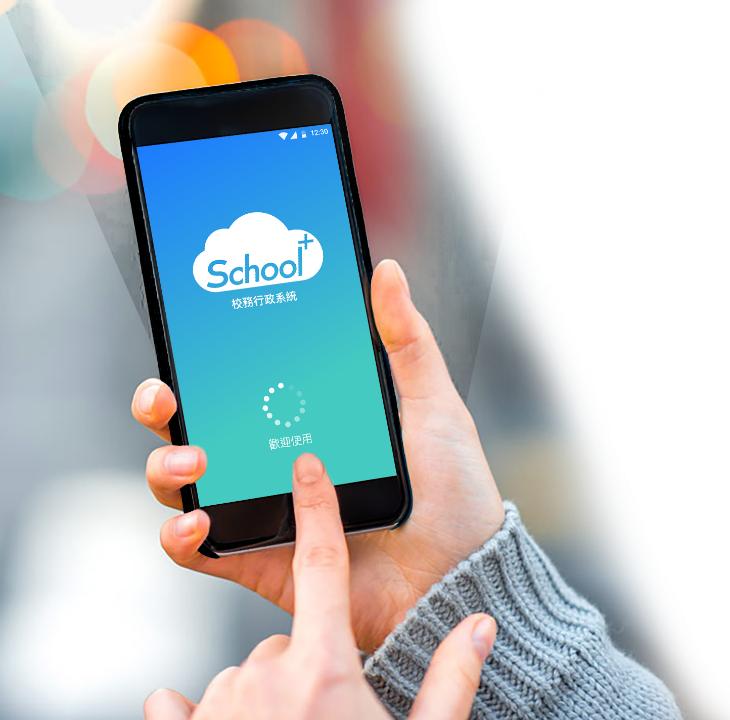 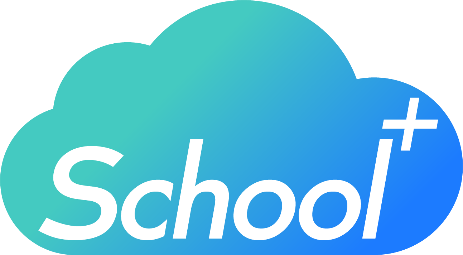 家長版下載及班級使用說明
民國 111年 08月 26日
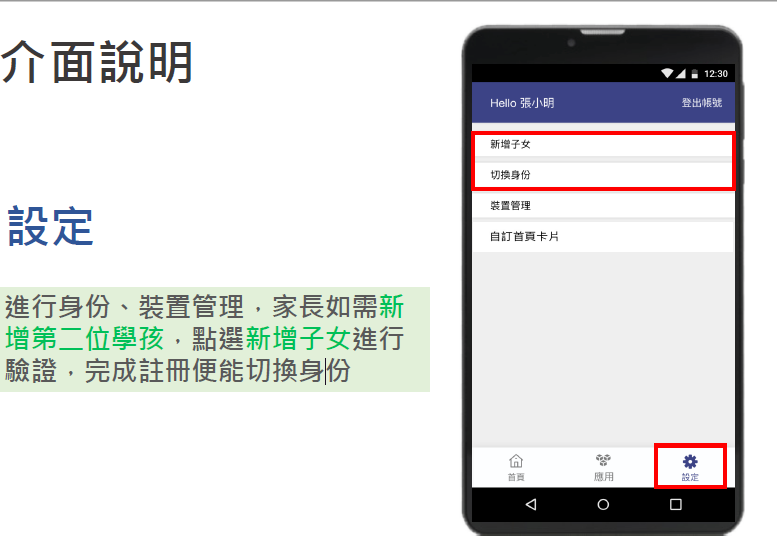 1.請至APP商店，搜尋「School+家長版」
下載。
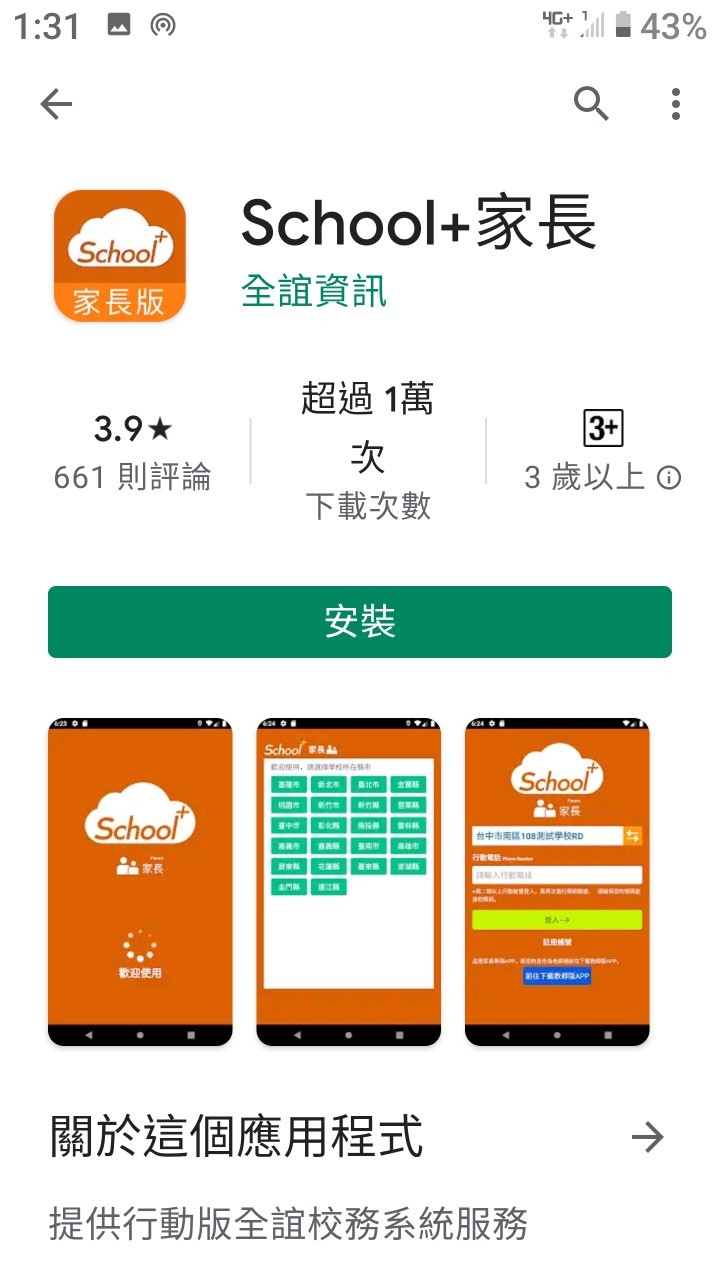 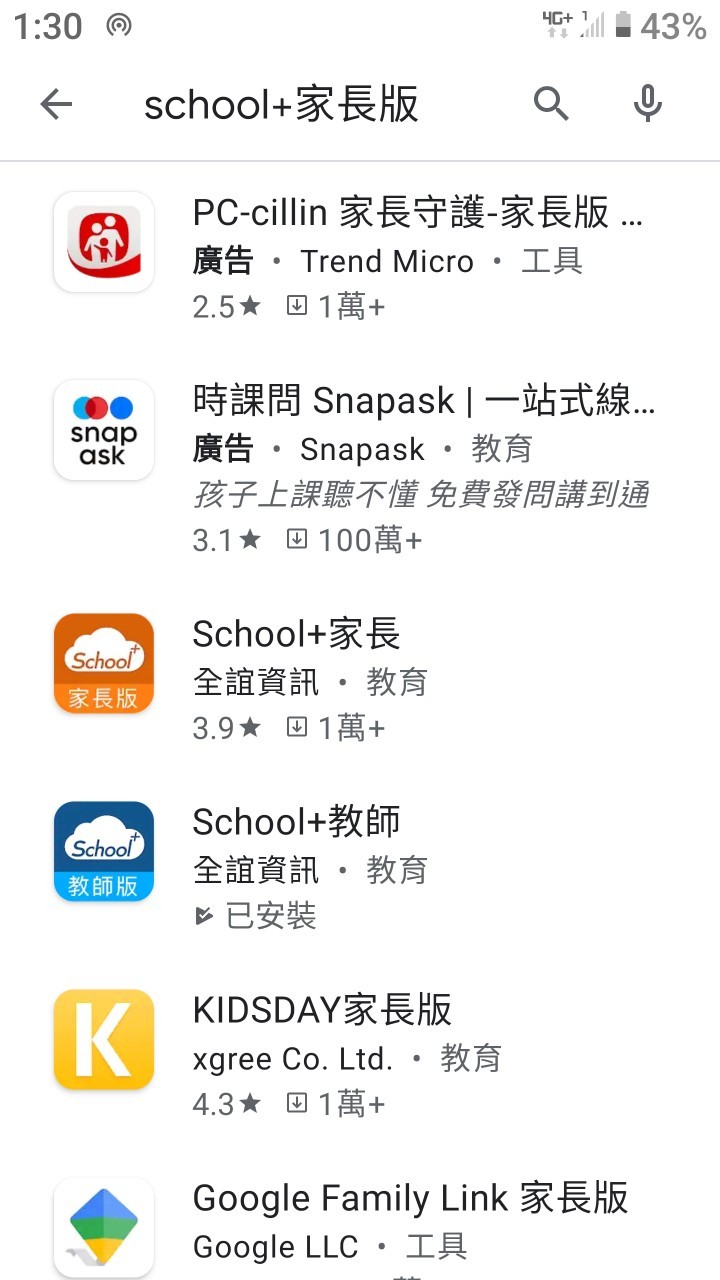 2.點開「School+家長版」進行註冊：
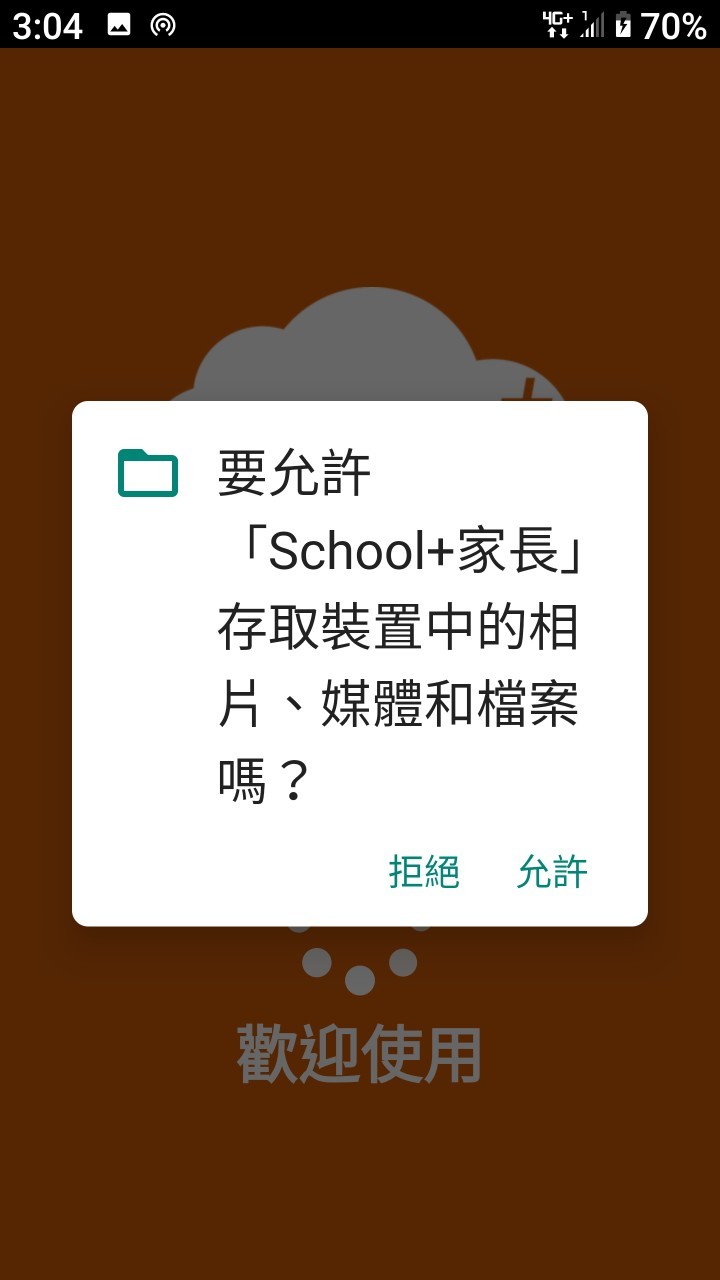 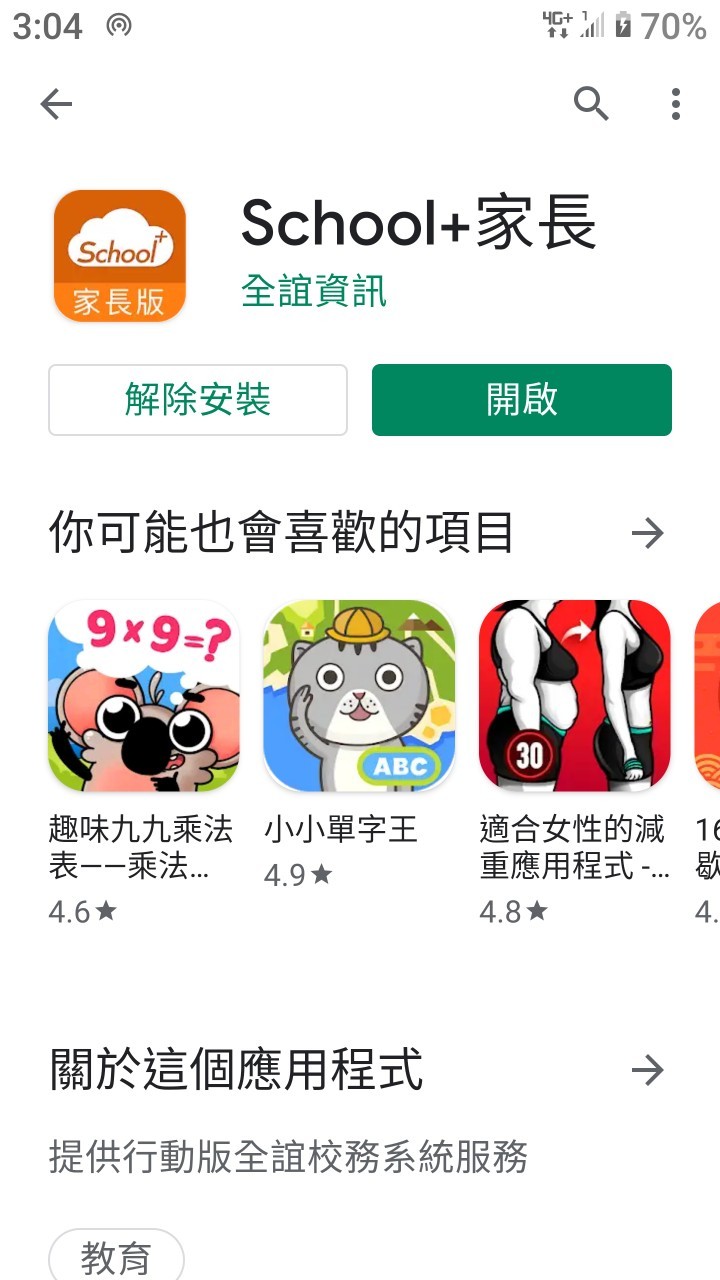 任選一個
2.點開「School+家長版」進行註冊：
選擇中正區
選擇基隆市
選擇正濱國小
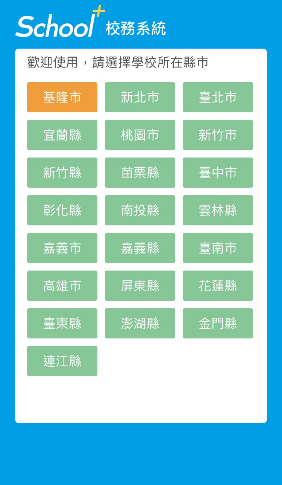 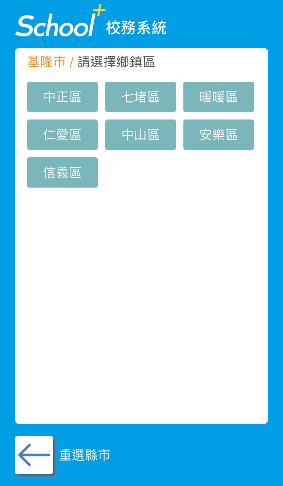 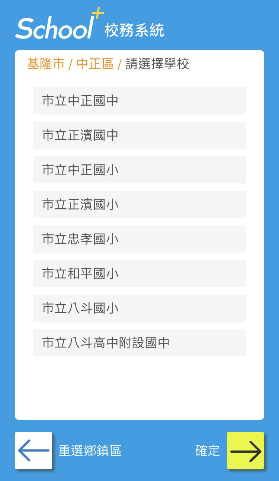 登入介面說明 - 家長註冊
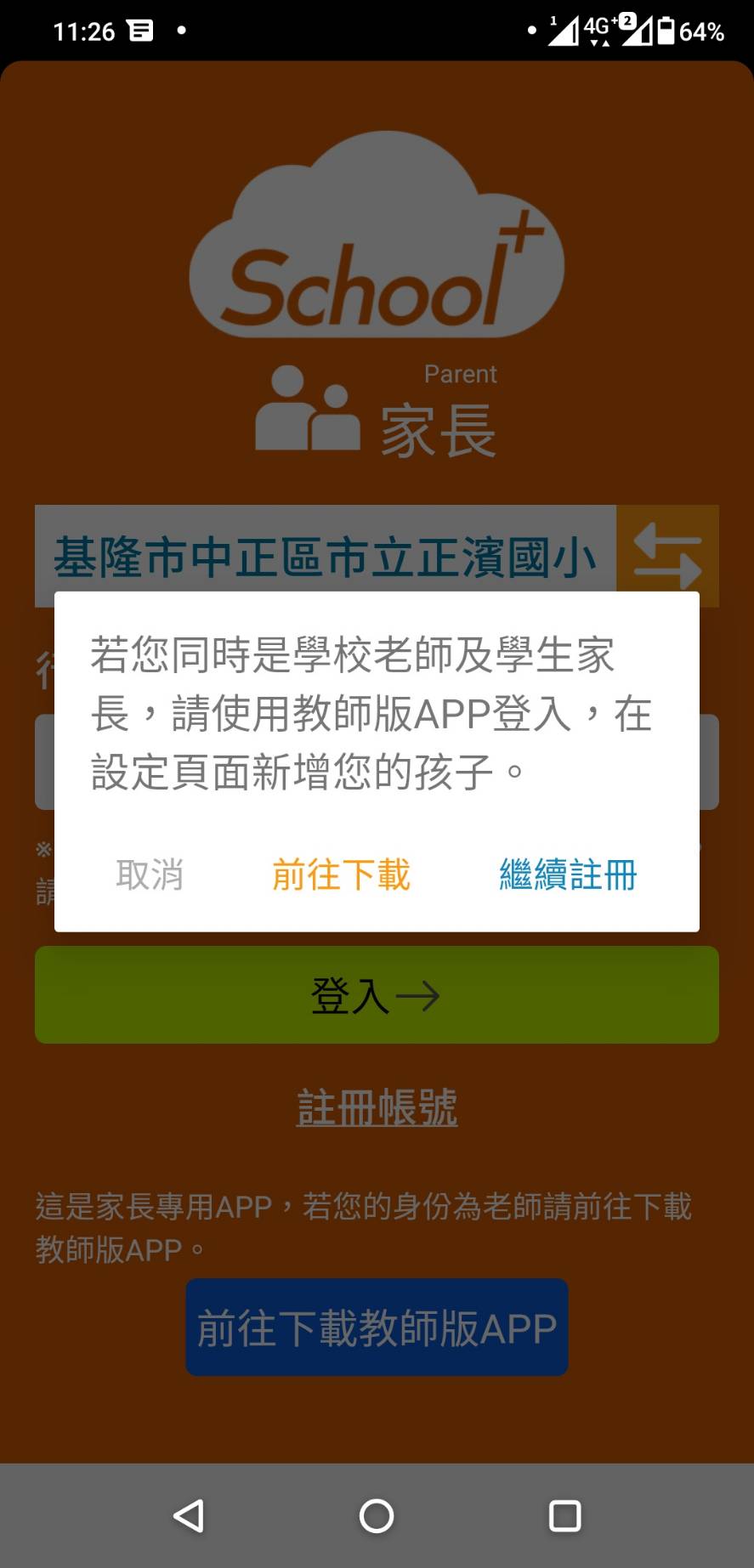 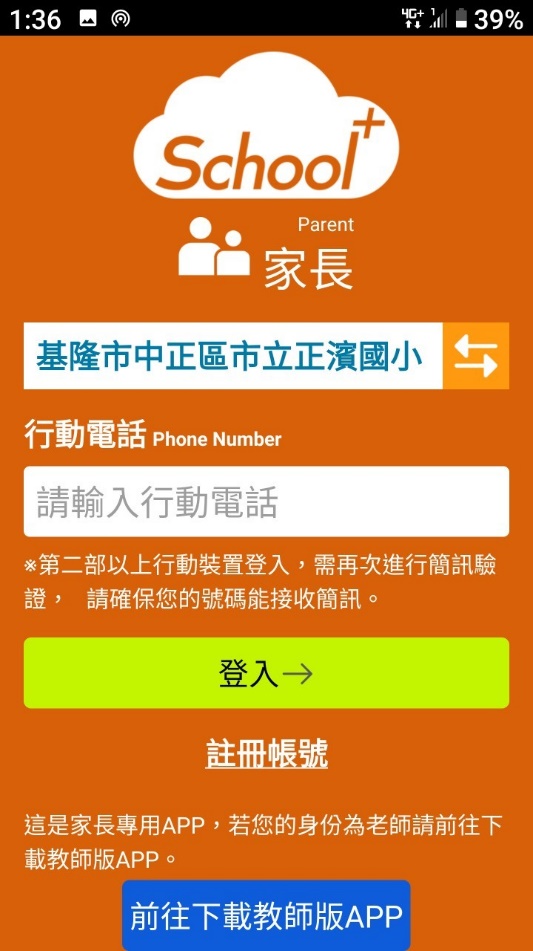 登入介面說明 - 家長註冊
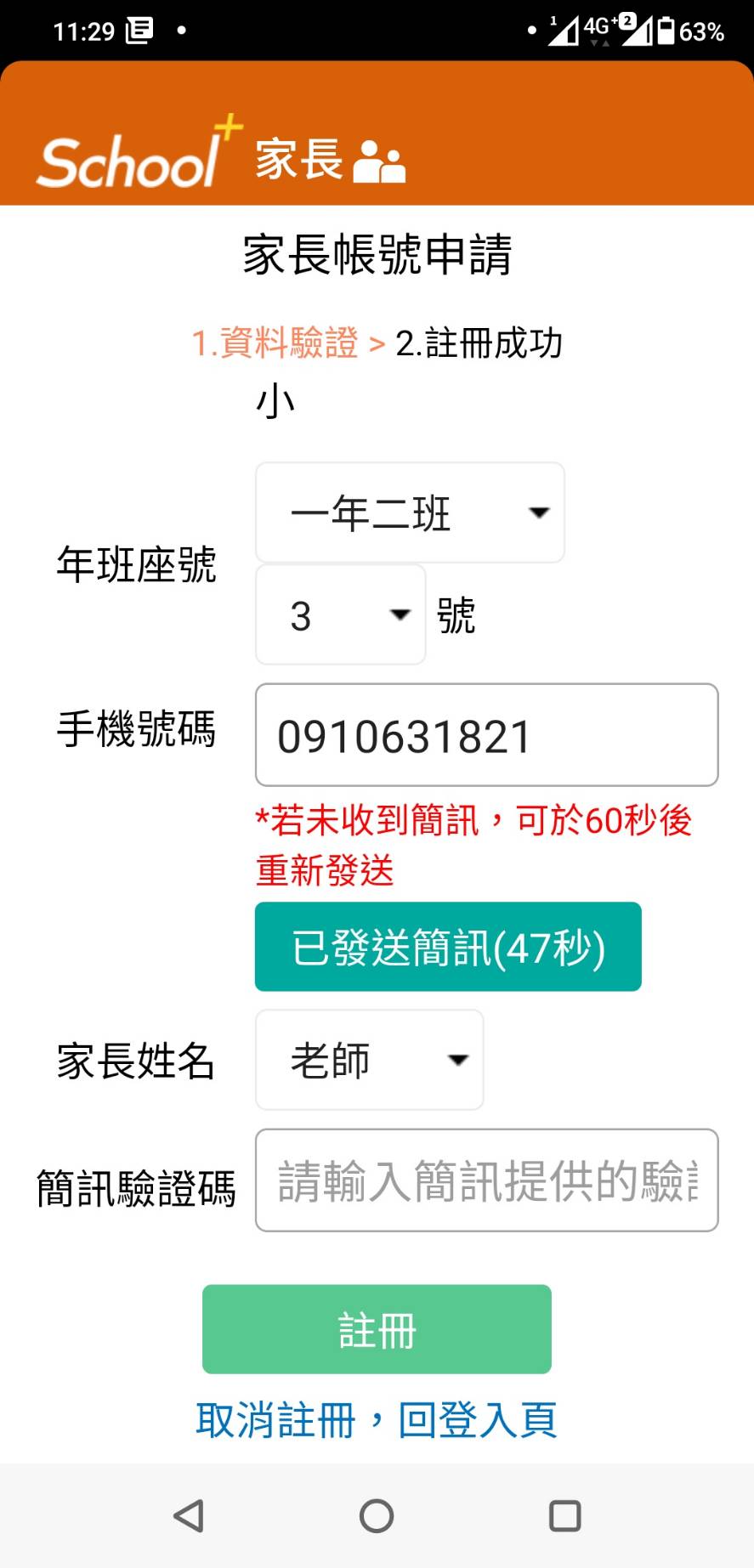 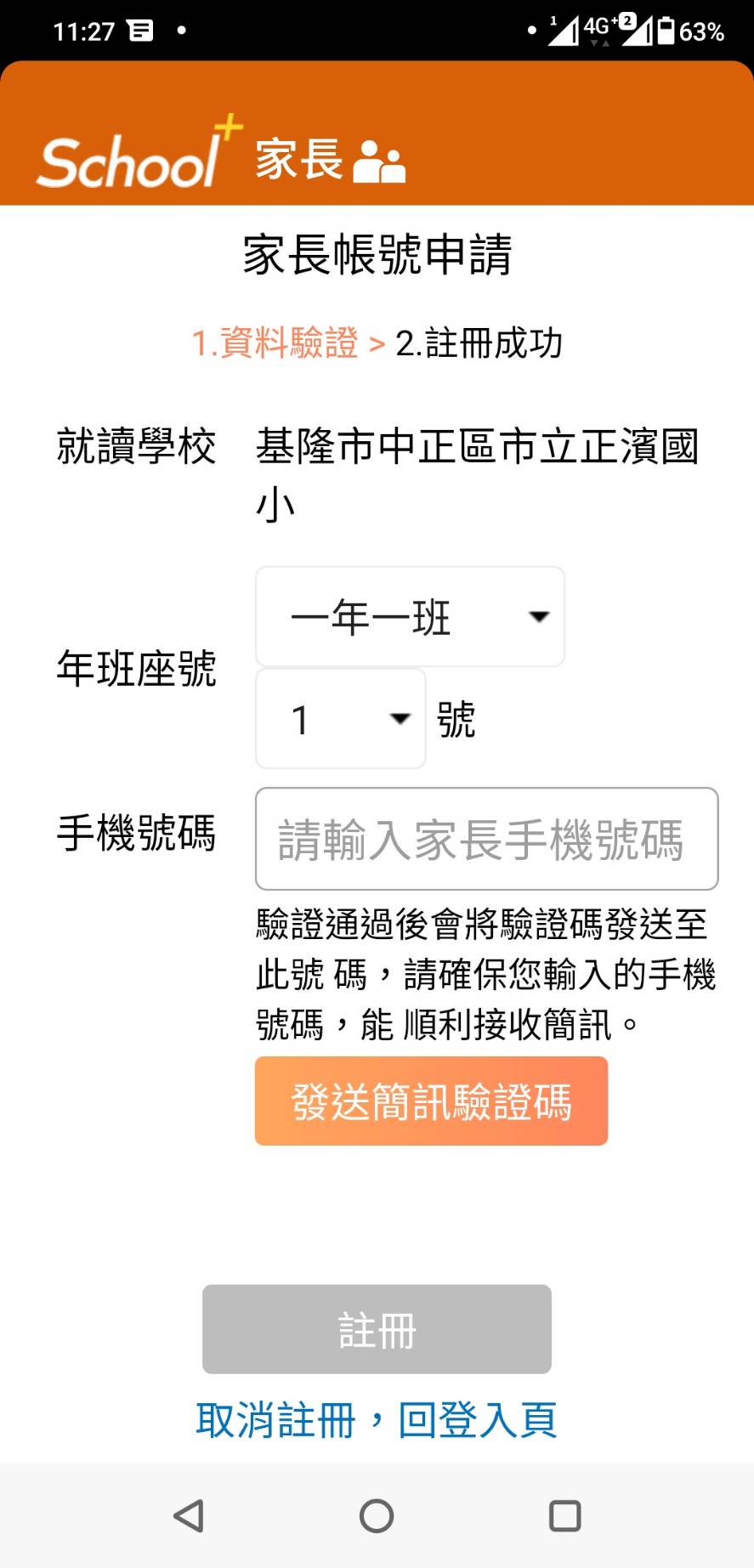 班級
座號
下拉選擇班級
手機號碼
下拉選擇座號
輸入手機號碼
家長名字
輸入簡訊驗證碼
點選發送簡訊
點選註冊
於首頁點選學生請假
點選學生請假申請
學生請假申請
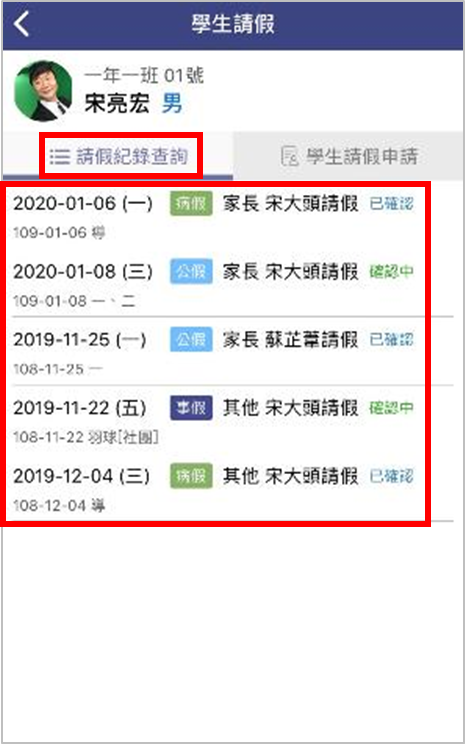 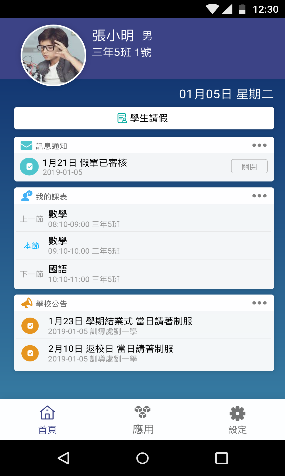 學生請假與假單查詢
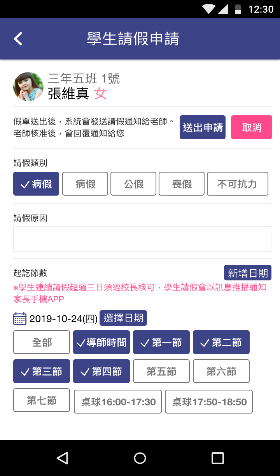 選擇假別
輸入請假原因
選擇日期與時間
點選送出申請
1
2
3
4
□ 家長、老師皆能幫學生請假
□ 支援多日連續請假
學生請假與假單查詢
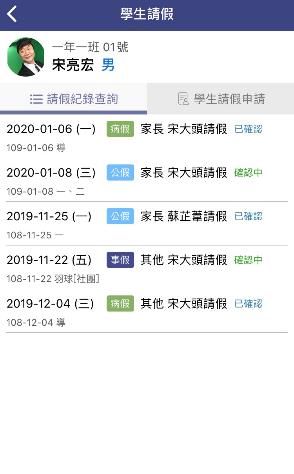 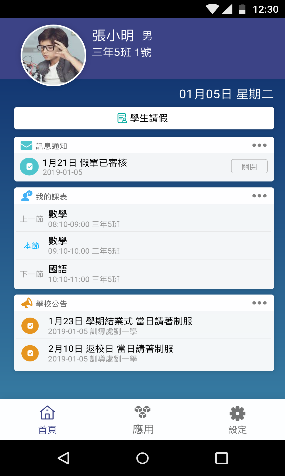 假單查詢
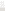 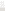 於首頁點選學生請假
點選請假紀錄查詢可瀏覽
請假假別
請假日期與時間
假單申請人
假單審核狀態
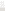 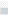 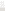 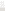 1
2
3
4
電子聯絡簿
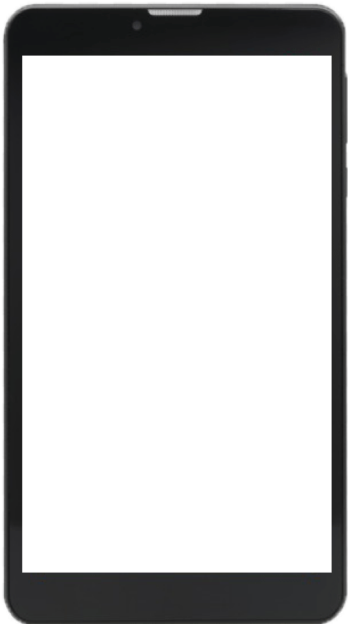 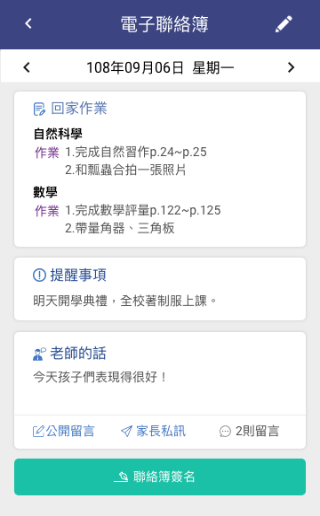 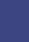 家長可以在聯絡簿
瀏覽孩子作業內容
瀏覽導師的訊息
1
2
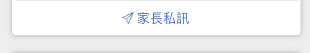 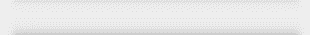